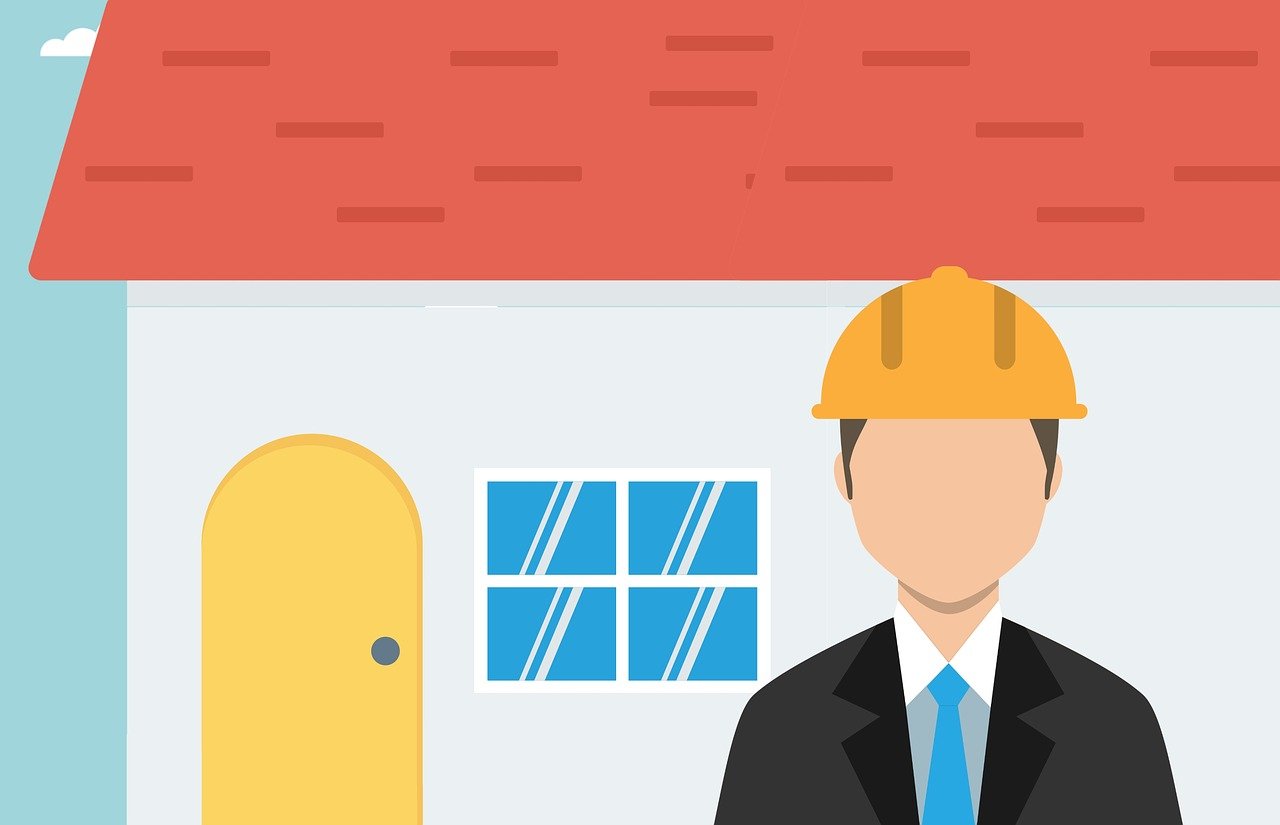 INSTRUCCIONES PARA REALIZAR TU ESPACIO DE ACTIVIDADES CON RITMOS DIFERENTES DE APRENDIZAJE
 
1º En primer lugar, se ofrece un video introductorio en el que se abordarán los aspectos básicos en la Prevención de Riesgos Laborales.
2º A continuación, encontrarás una infografía en la que se concretan los cuestiones fundamentales. Después, se ofrece un cuestionario para valorar los conocimientos adquiridos. Es obligatorio realizar este cuestionario. Si no superas las preguntas, podrás pasar al repositorio.
3º En el repositorio podrás ver un nuevo video, en el que se ofrecen los contenidos de una forma más sencilla. Una vez visionado, tendrás la oportunidad de ampliar contenidos y, después, evaluar los conocimientos que has adquirido entrando en la “Meta”.
¡A disfrutar del viaje!